Phénomènesobservables la nuit
Étoiles filantes dans la mésosphère
Aurores boréales dans la thermosphère
Province
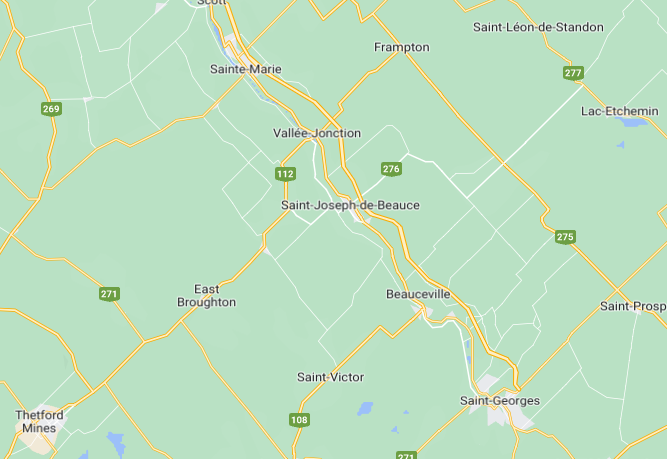 Mrc
Localité
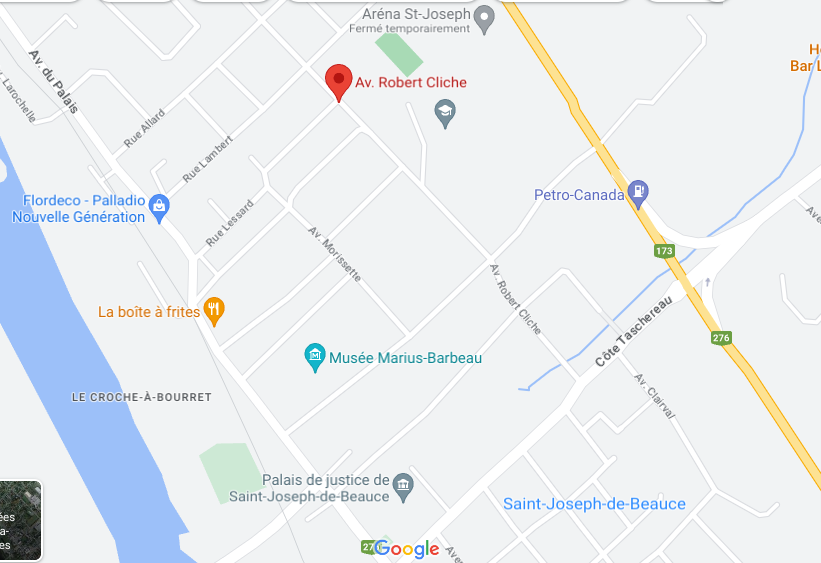